Identifying and understanding customer needs
Creating informed, discerning employees, consumers and future leaders
Business Studies BTEC L3 Learning Journey
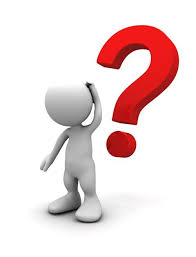 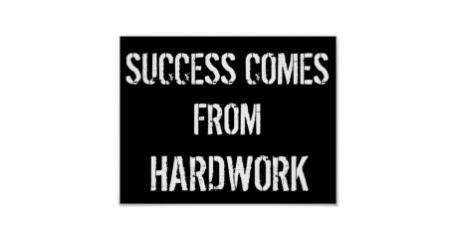 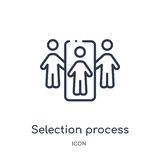 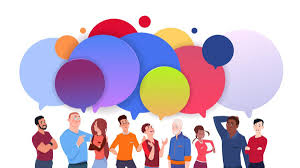 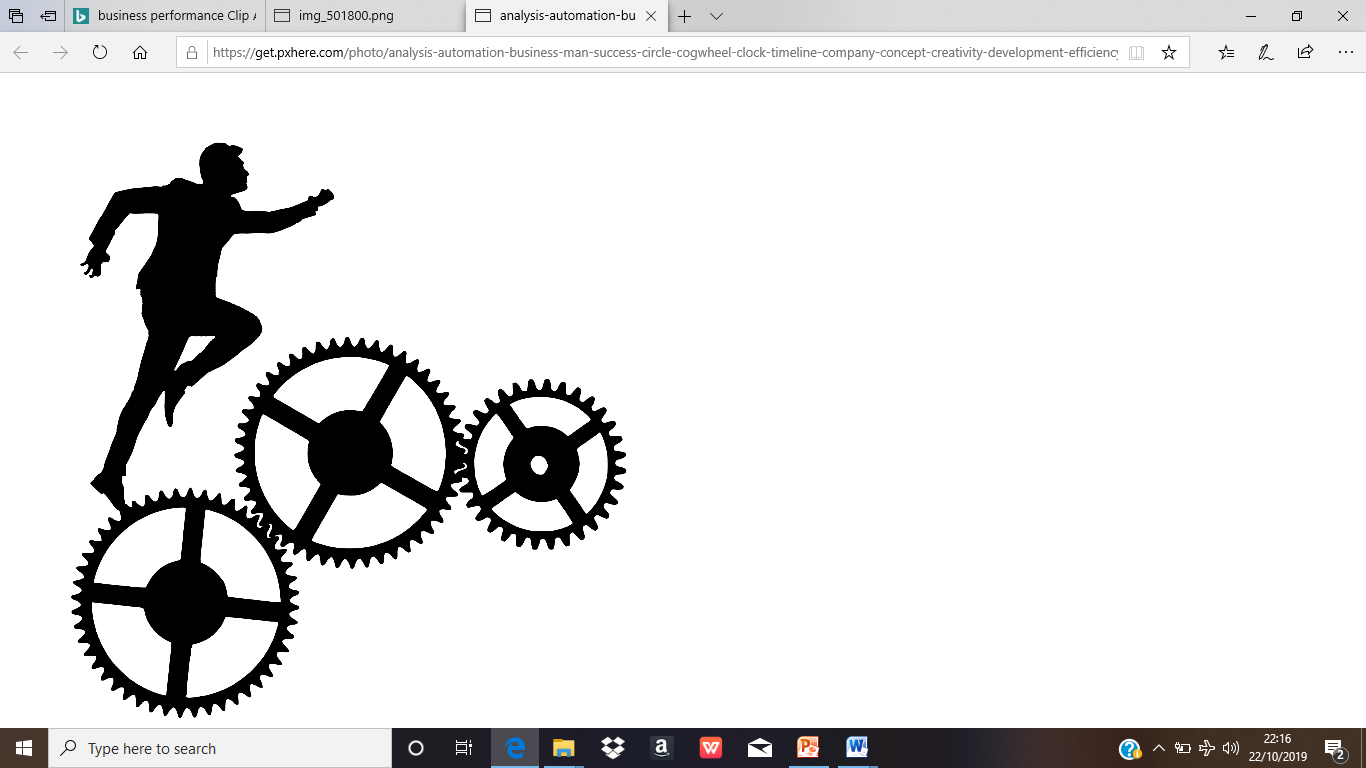 Effective communication
Effective recruitment
Ratio analysis
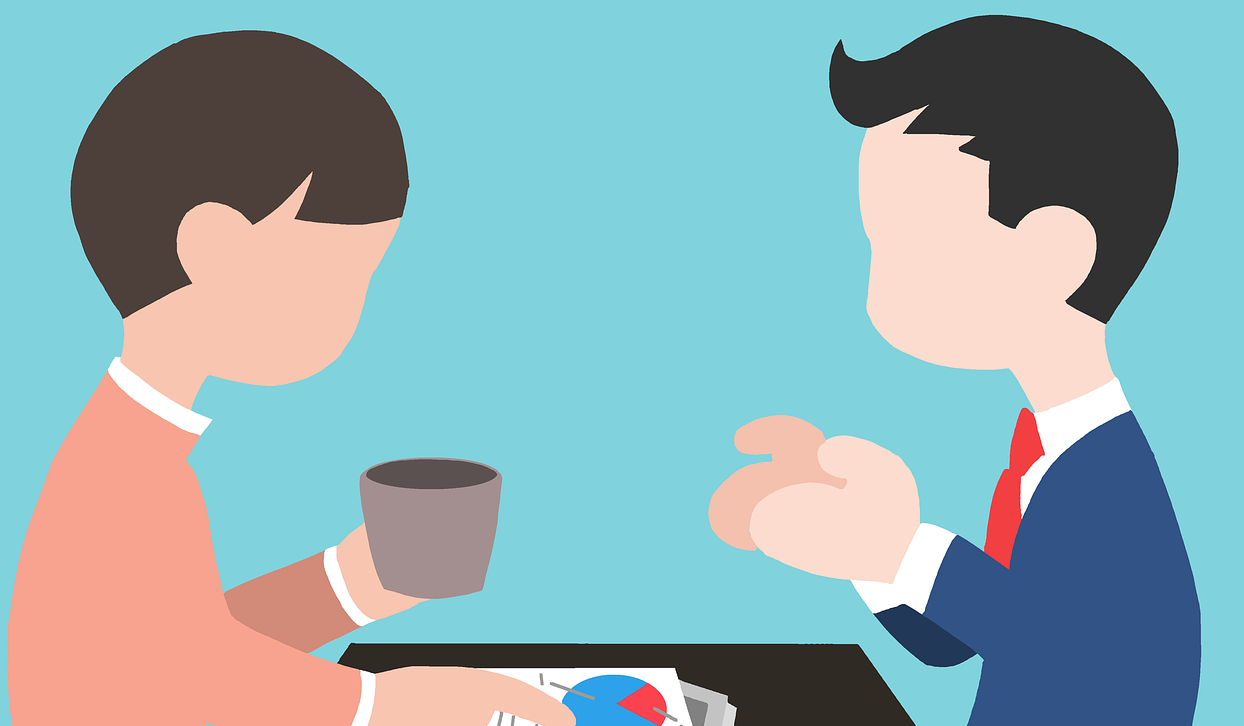 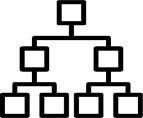 Review & evaluation
Organisational structures
Job application & interview skills
Payment methods
Borrowing, saving & investing
Financial institutions
Functions and role of money
Current Accounts
Insurance
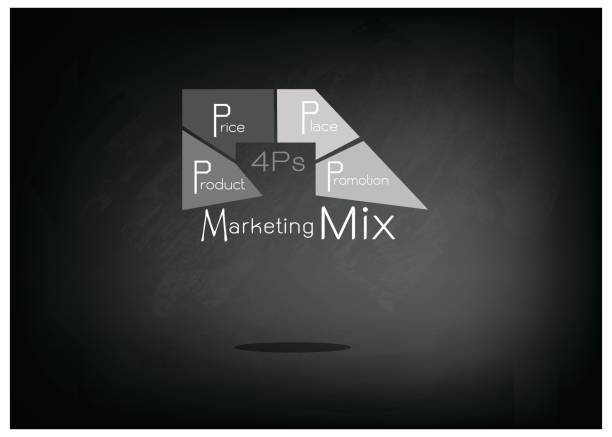 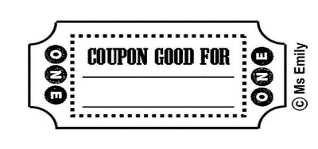 Extended Marketing Mix
Promotion
Unit 8 – Recruitment & Selection
Legal & ethical considerations
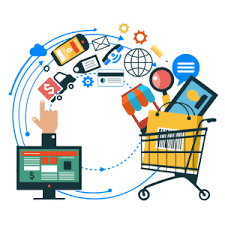 Place
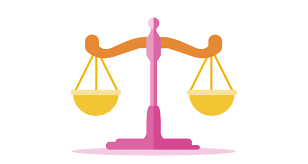 Demand Supply & price theory
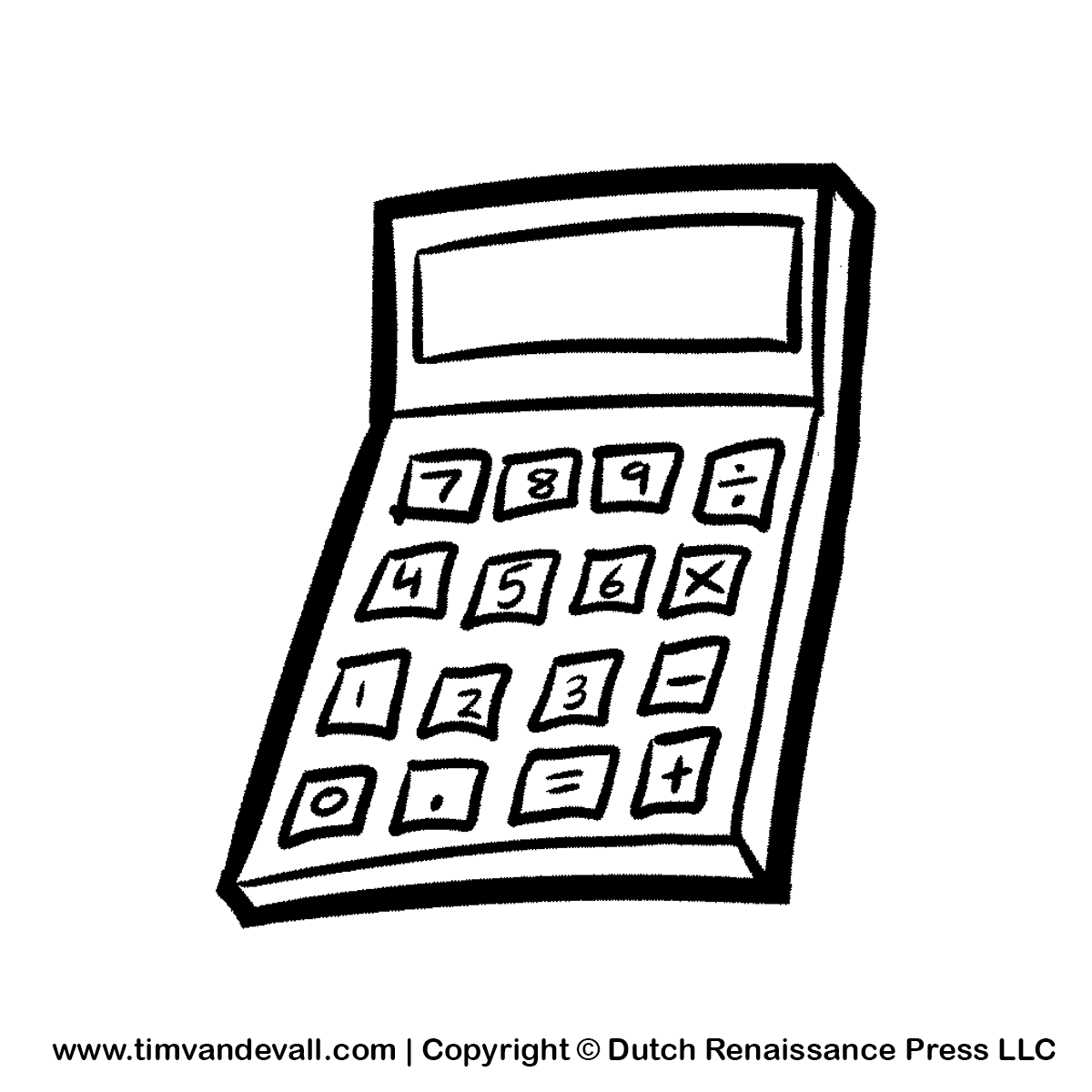 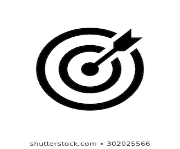 Changes to aims and objectives
Unit 3 Personal & Business Finance
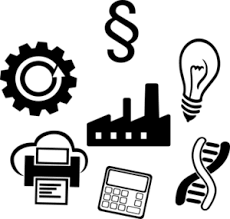 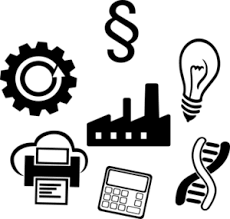 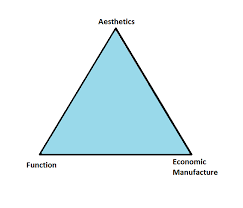 Product
PESTLE analysis
PESTLE analysis
YEAR
13
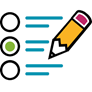 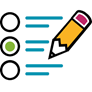 UNIT EXAM
UNIT EXAM
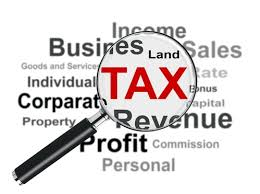 5 Forces analysis
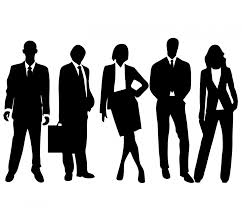 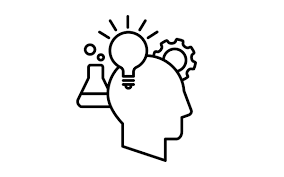 Taxation
Introduction to business
Pricing strategies
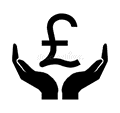 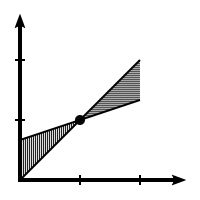 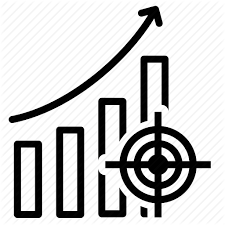 Market Structures
Role of marketing
Segmentation
Assessment Task Features of businesses
Assessment Task Organisation structures & Aims
Assessment Task situational analysis
Assessment Task Market analysis
Assessment Task innovation & enterprise
Assessment Task
Job Application & interview
Assessment Task Personal Swot analysis and Action Plan
Business stakeholders
SWOT analysis
Assessment Task Stakeholders & communication
Breakeven analysis
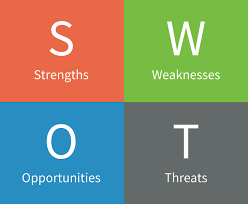 SWOT analysis
SWOT analysis
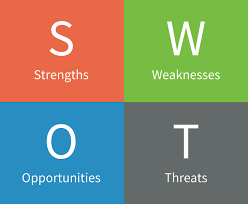 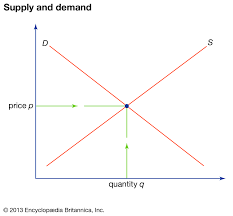 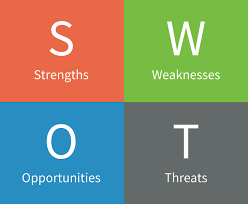 Unit 2 Developing a marketing campaign
Practice Assessment Task
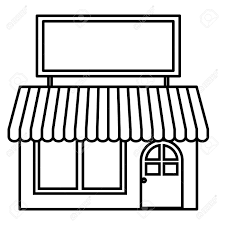 Features of a business
Types of market
Assessment Task Recruitment process
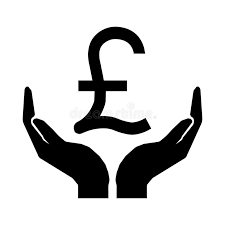 Income & expenditure
Cash and cash-flow
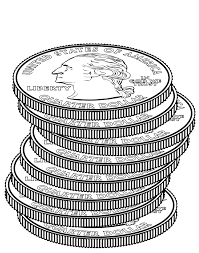 Sources of business finance
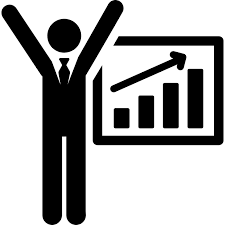 Business aims and objectives
Marketing aims and objectives
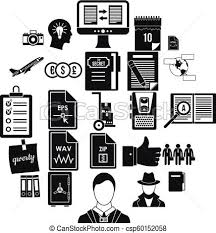 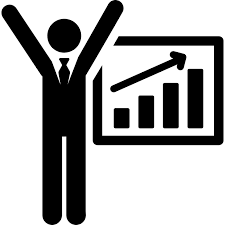 The competitive environment
Income statements, balance sheets
YEAR
12
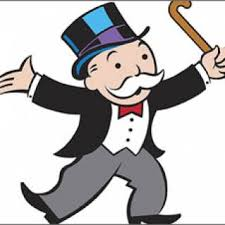 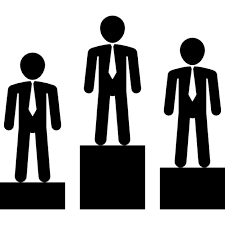 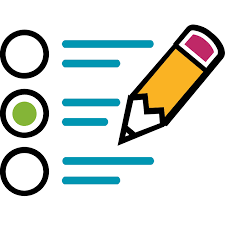 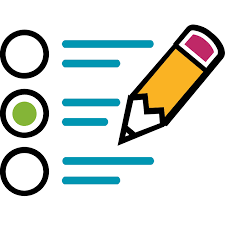 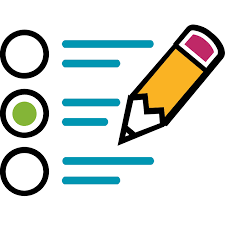 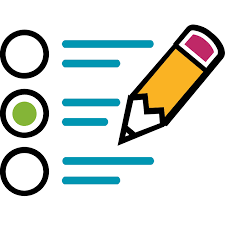 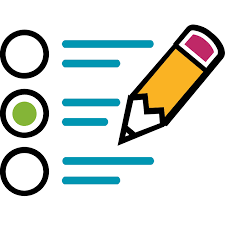 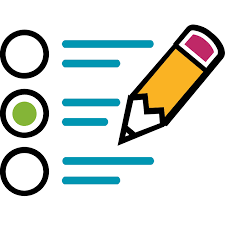 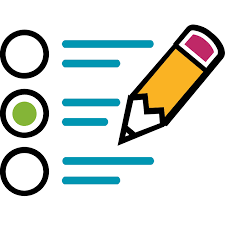 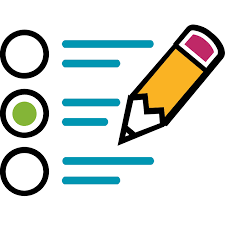 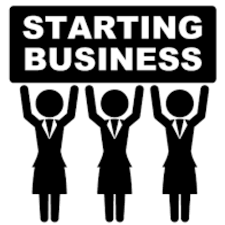 Unit 1 Investigating Business
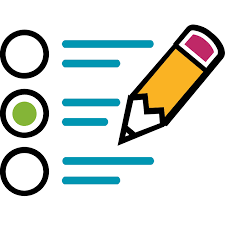 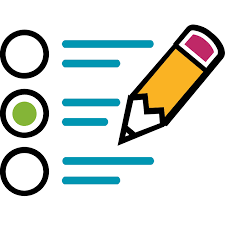 Innovation and Enterprise
Budgets & Timescales
Market research